Jakob zieht
nach Ägypten
Fortsetzung der Geschichte
- erzählt mit biblischen Erzählfiguren
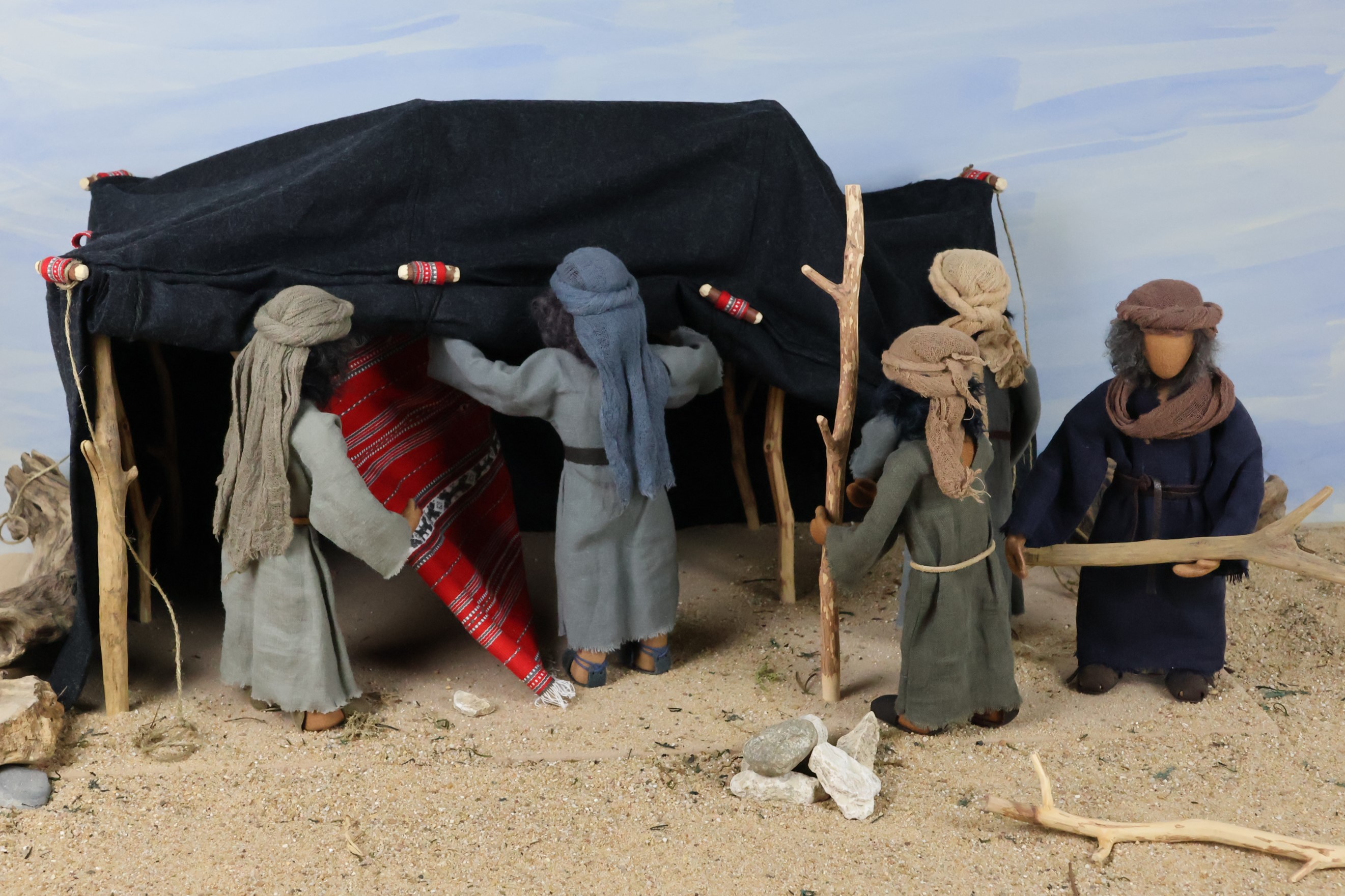 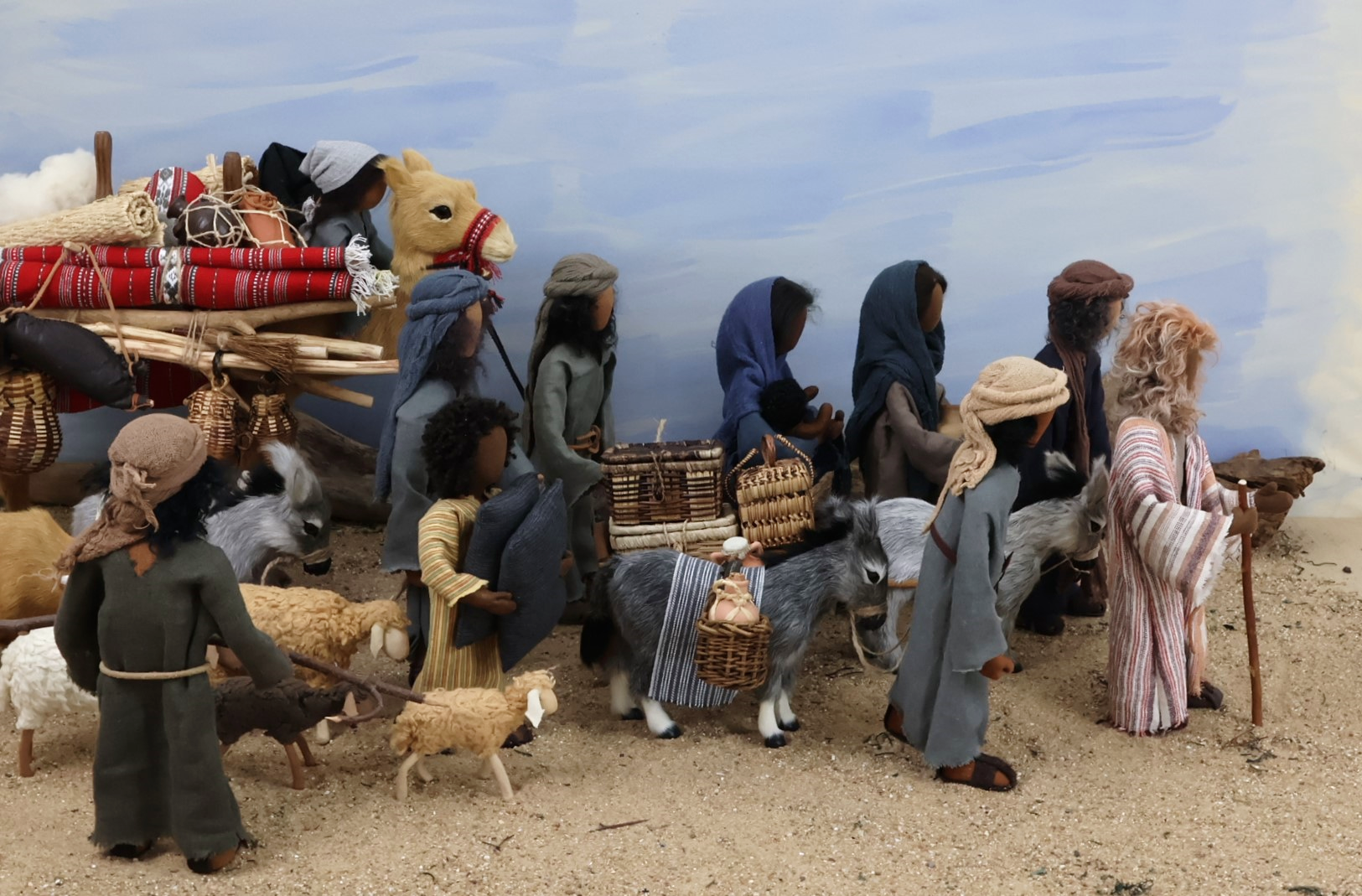 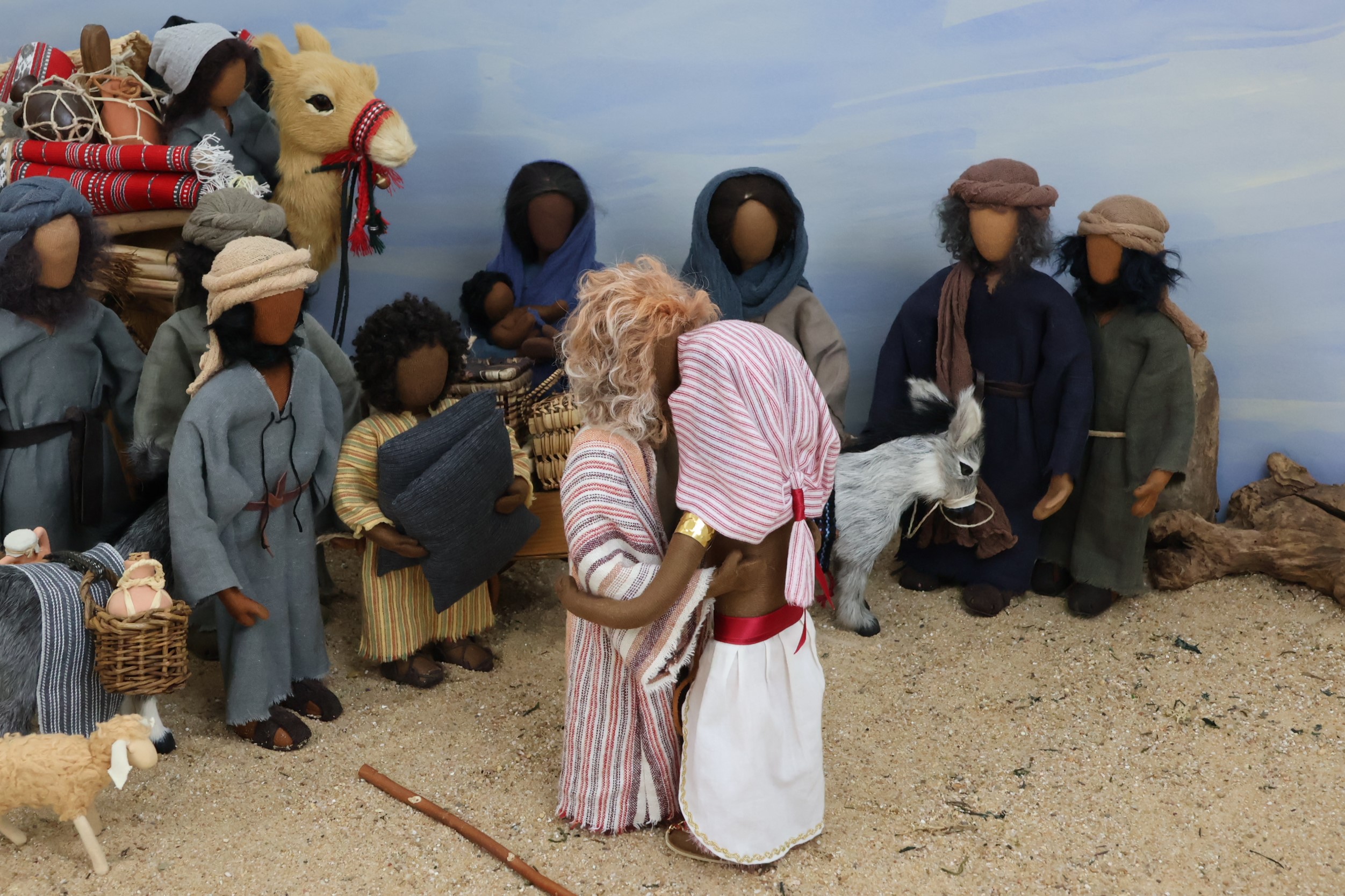 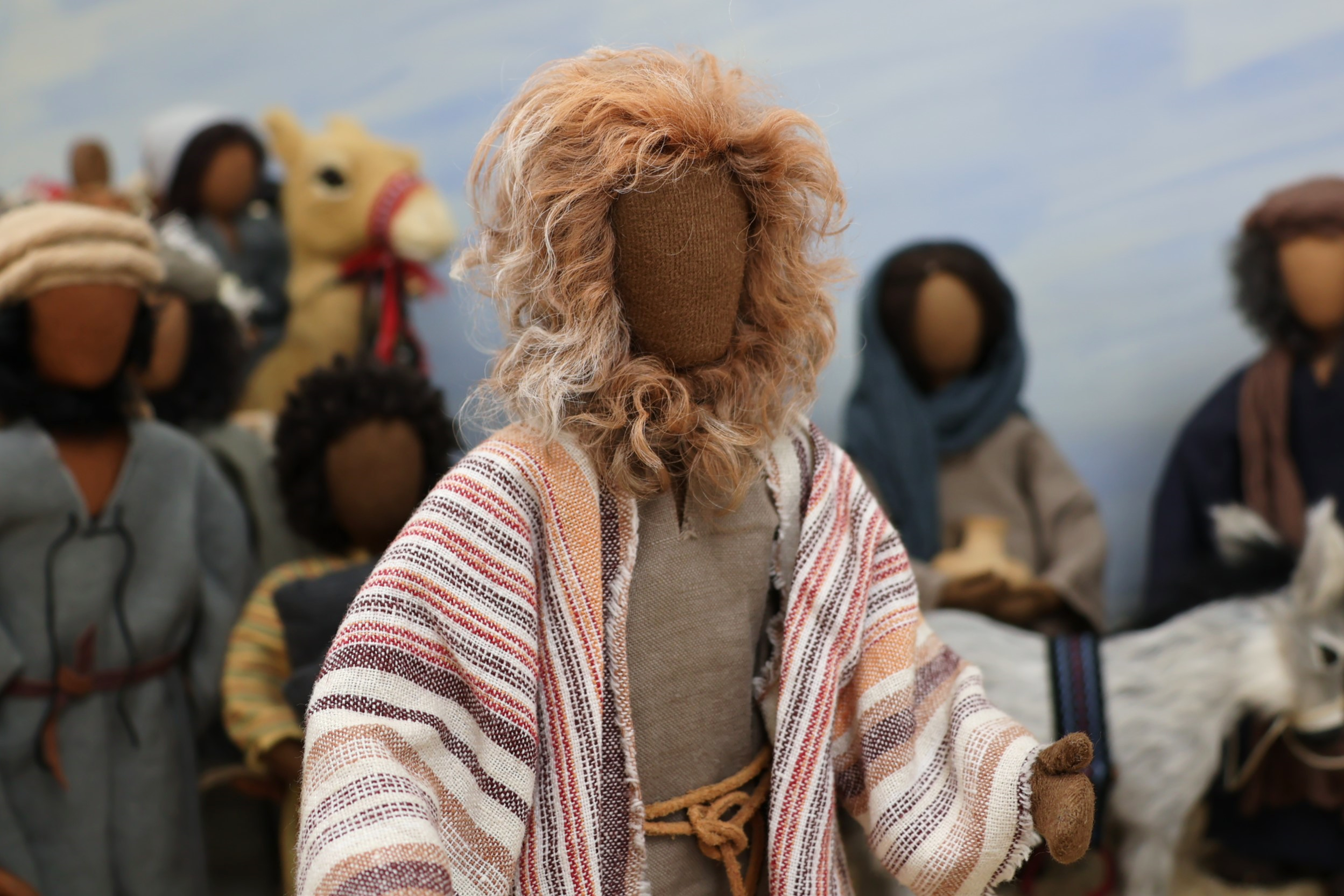 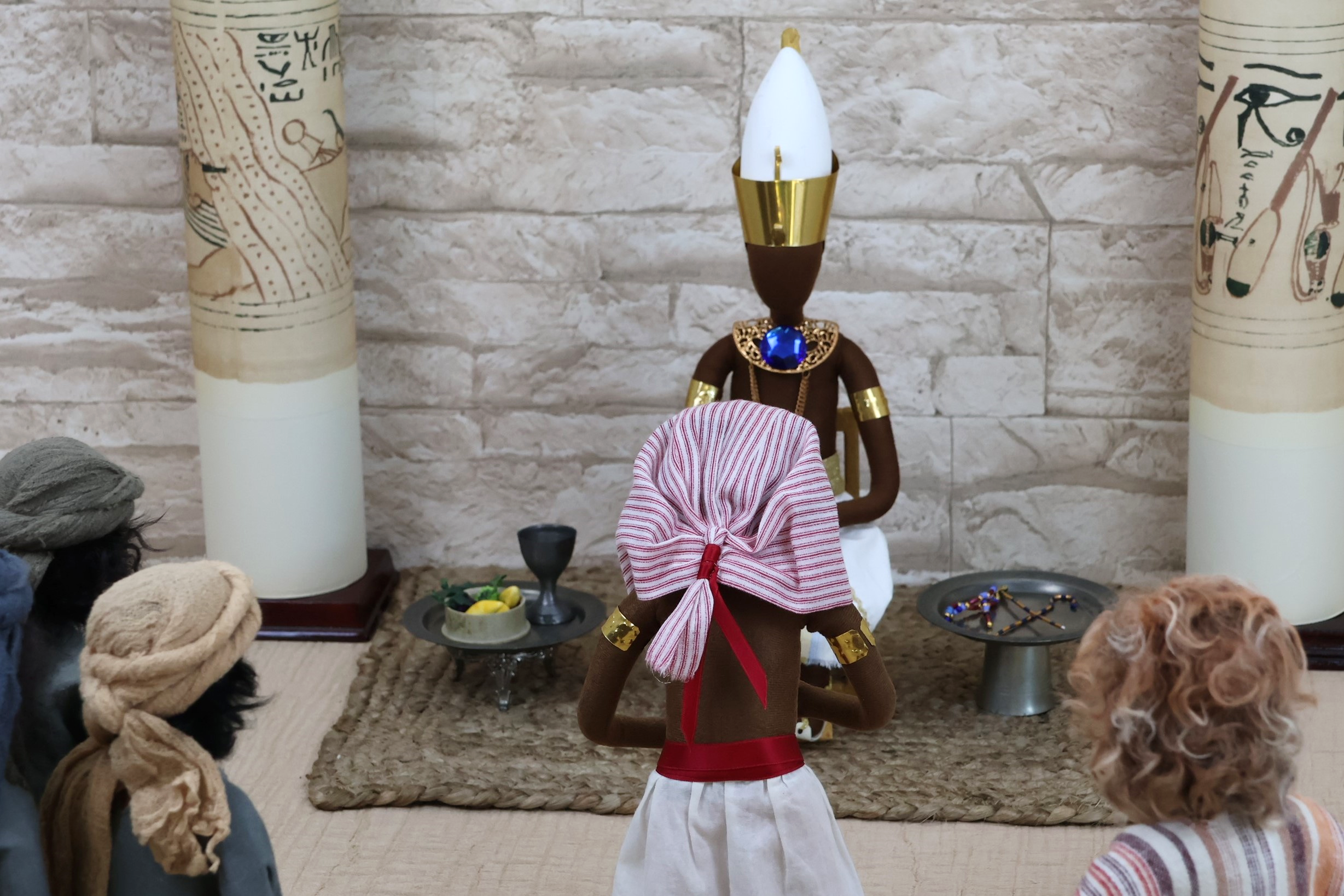 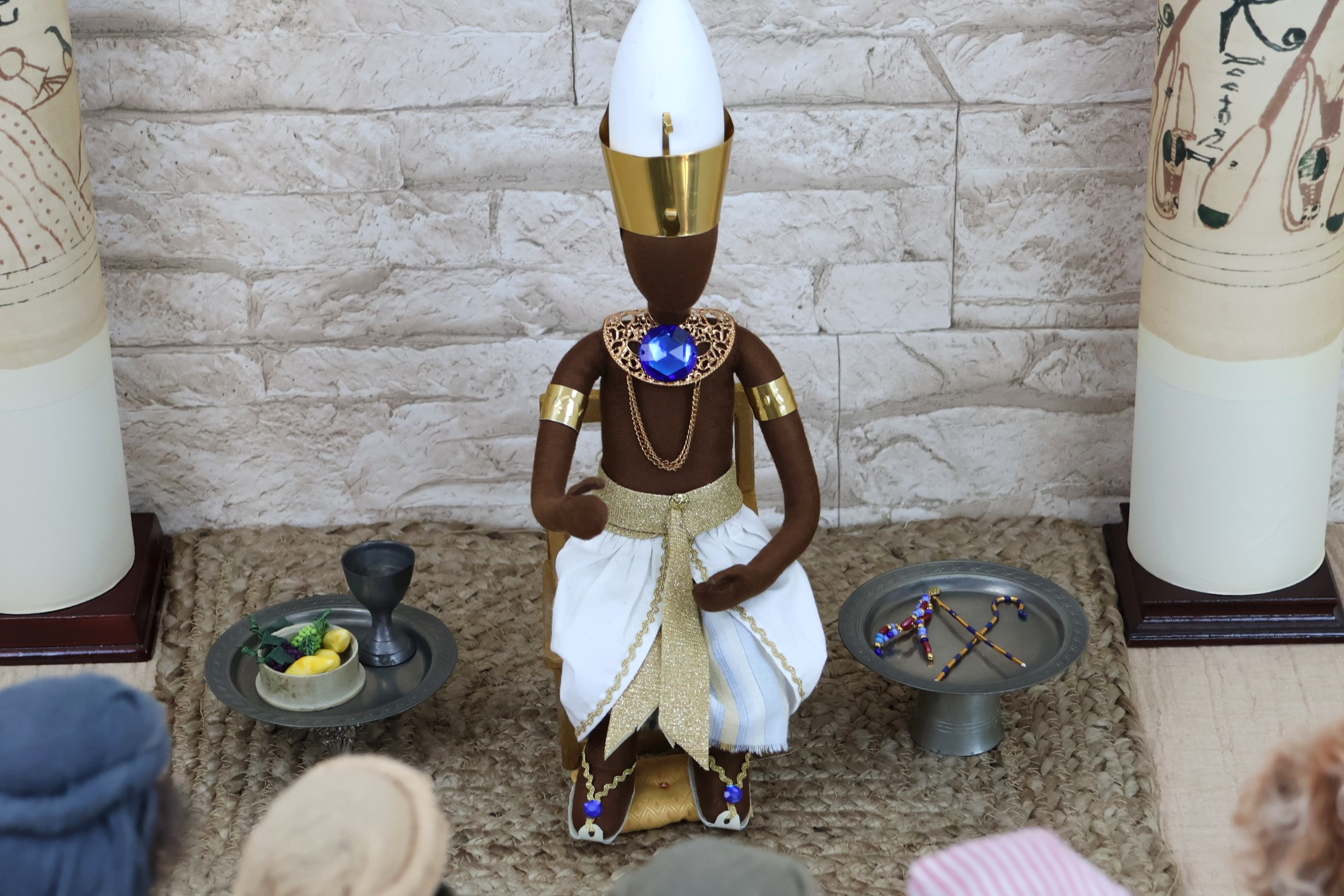 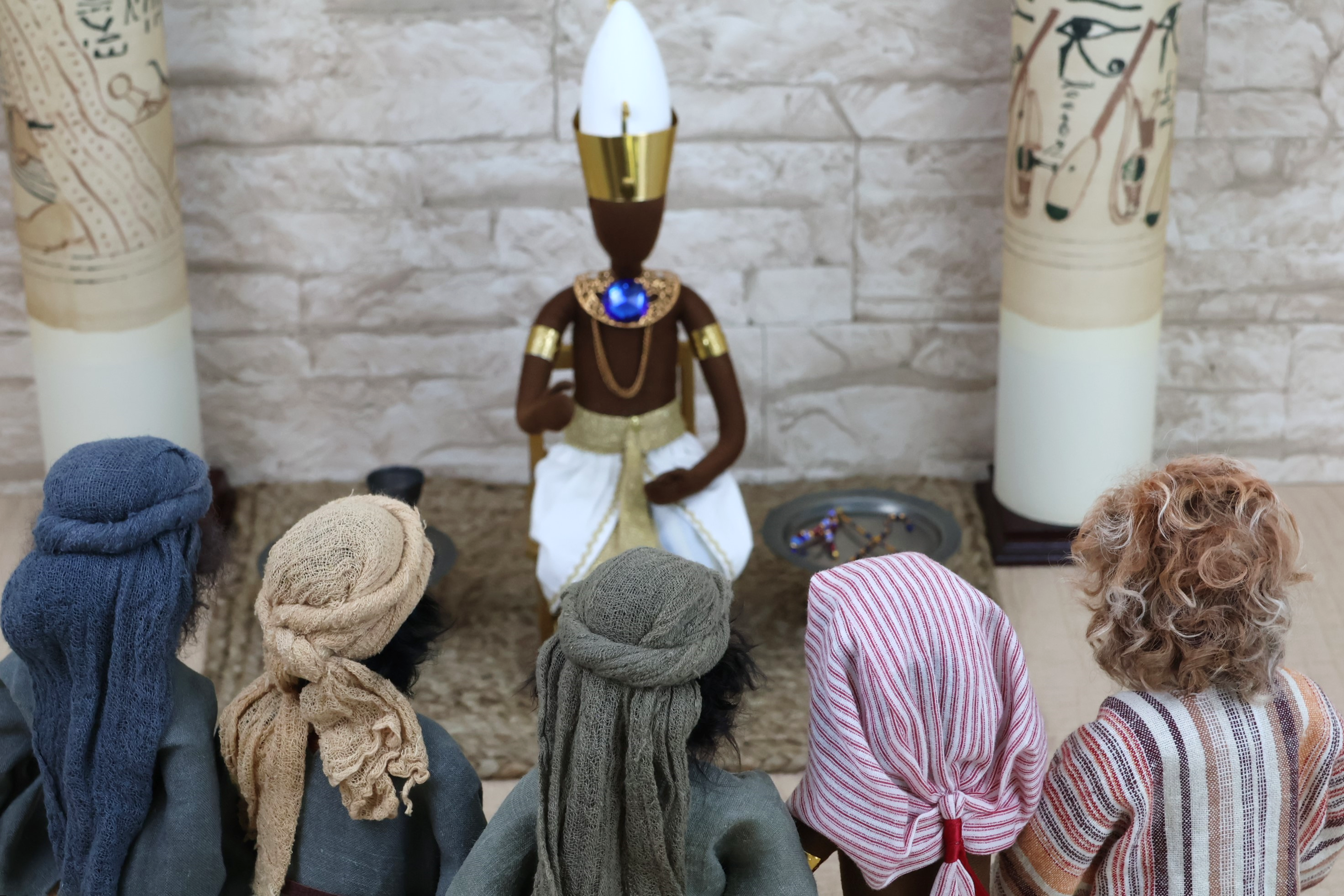 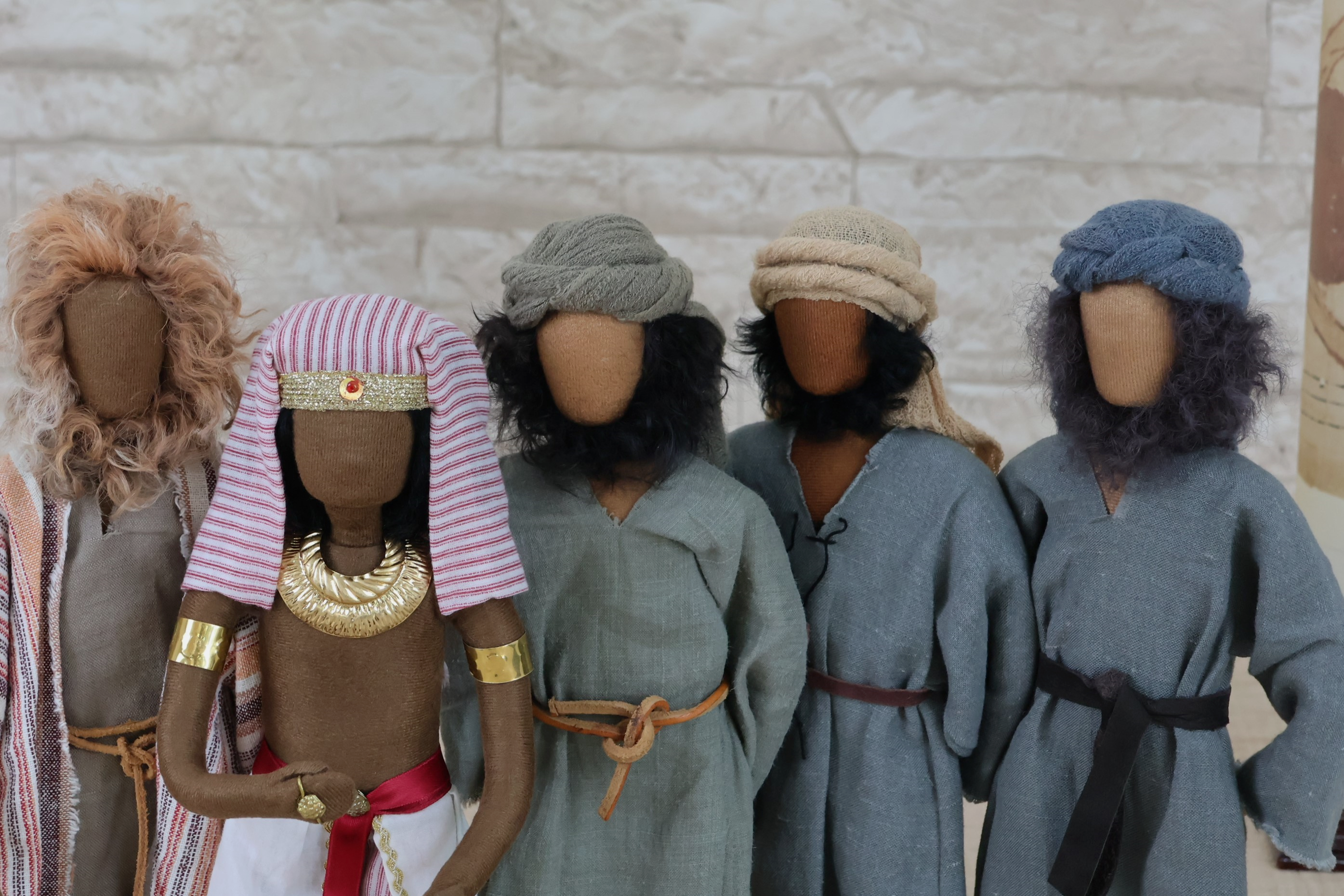 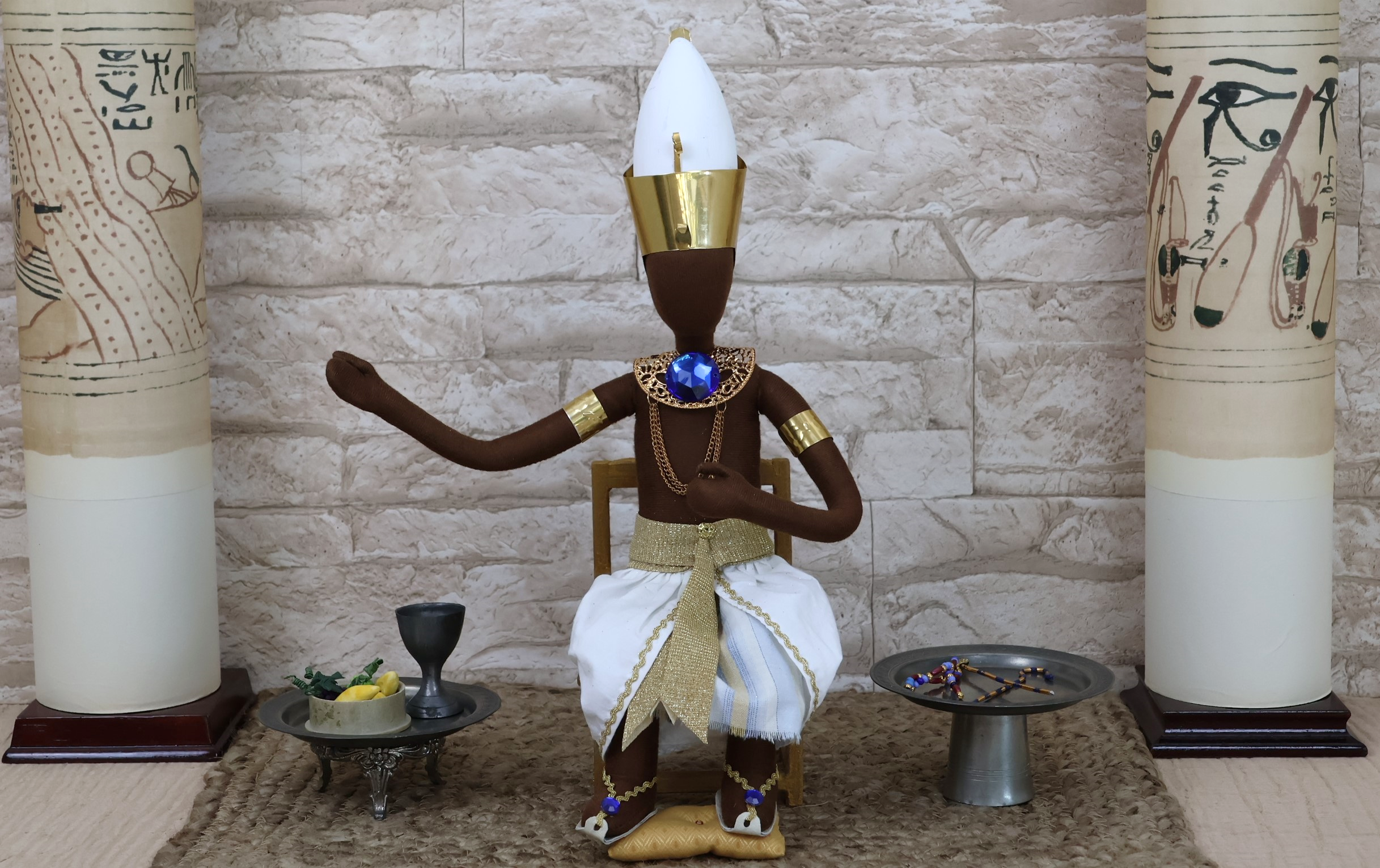 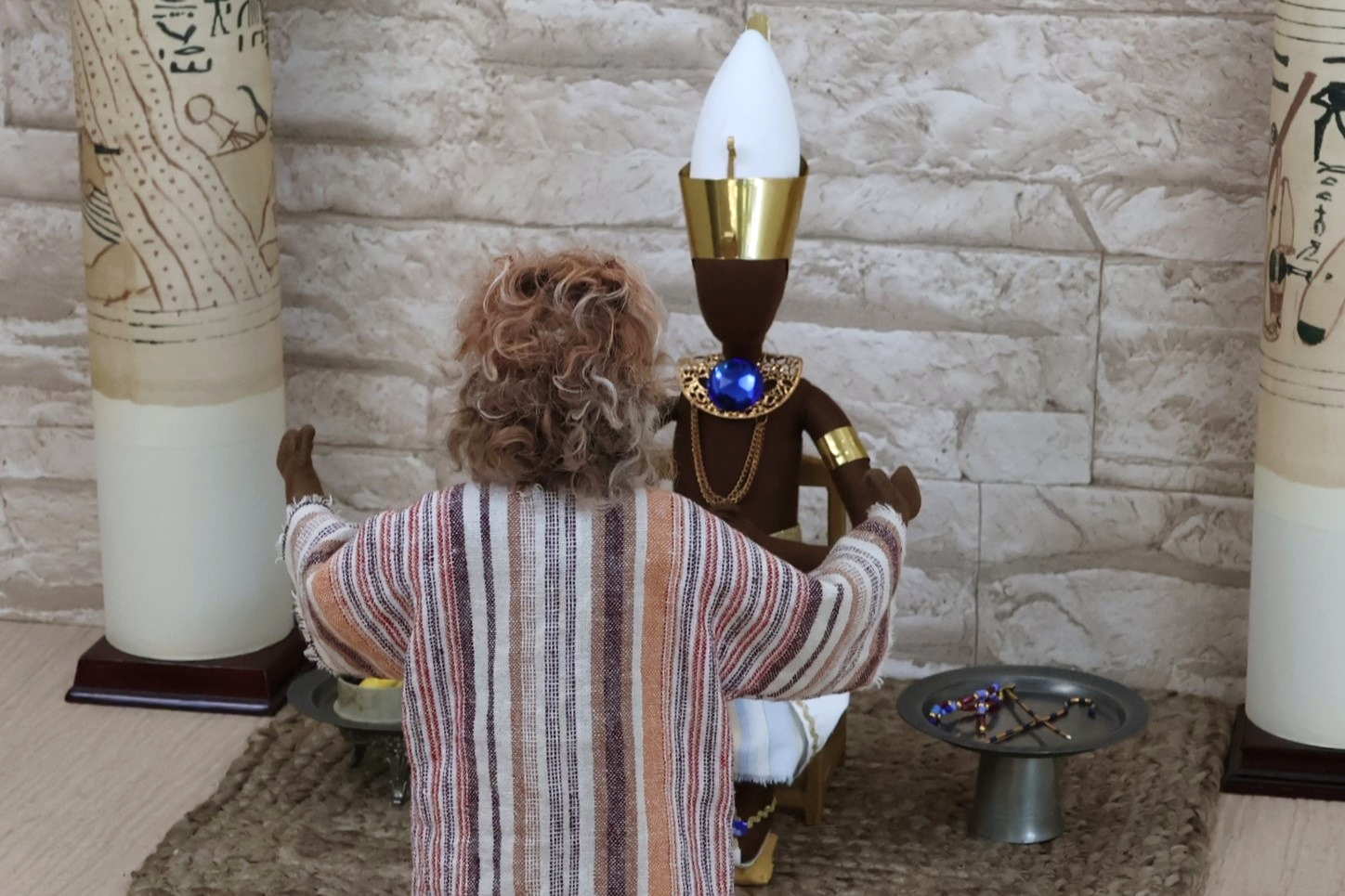 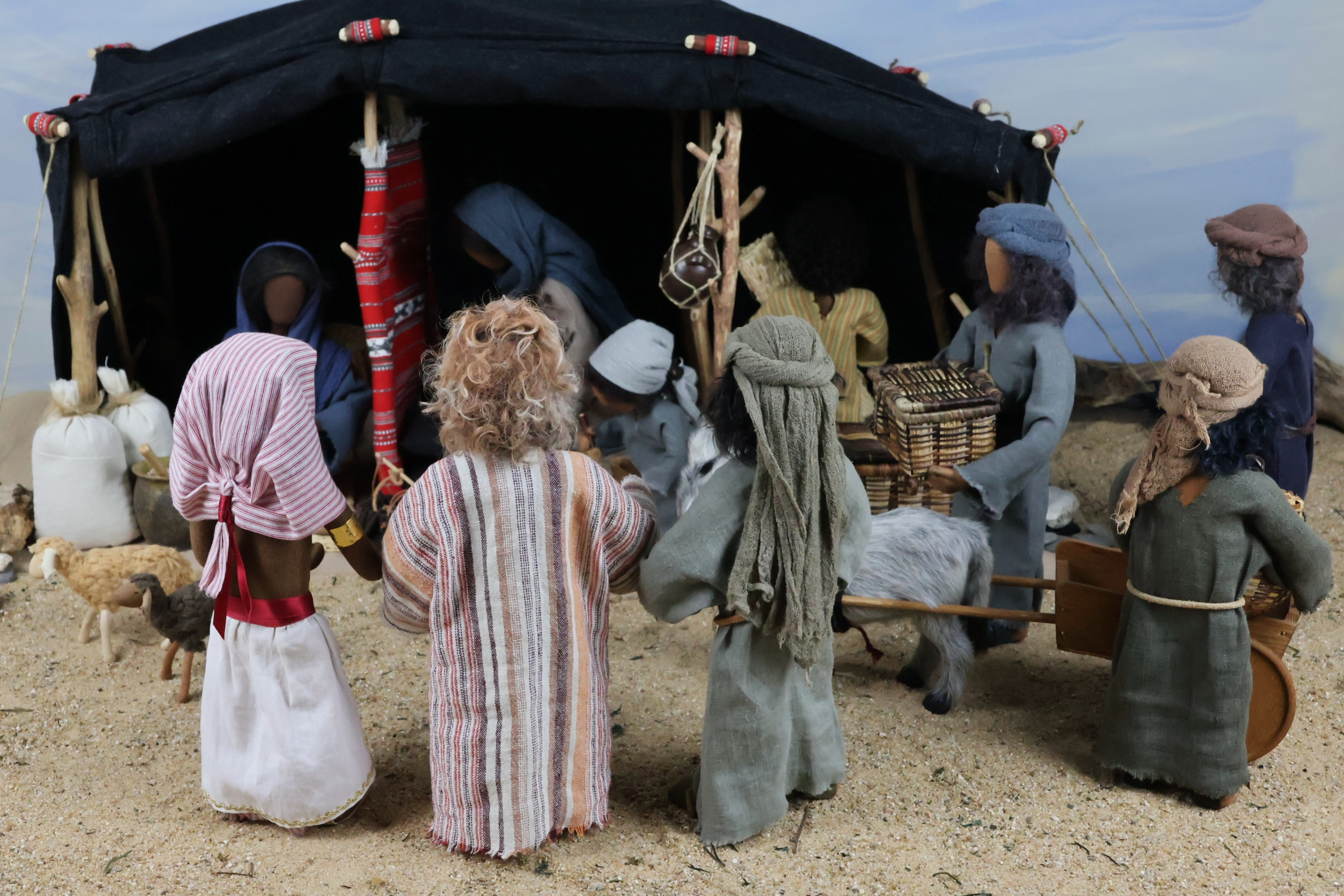 Josef gibt sich zu erkennen – Jakob zieht nach Ägypten
1. Mose 45 und 1. Mose 46 – 47, 1-12
Fotos: Regina Eisenmann
2025